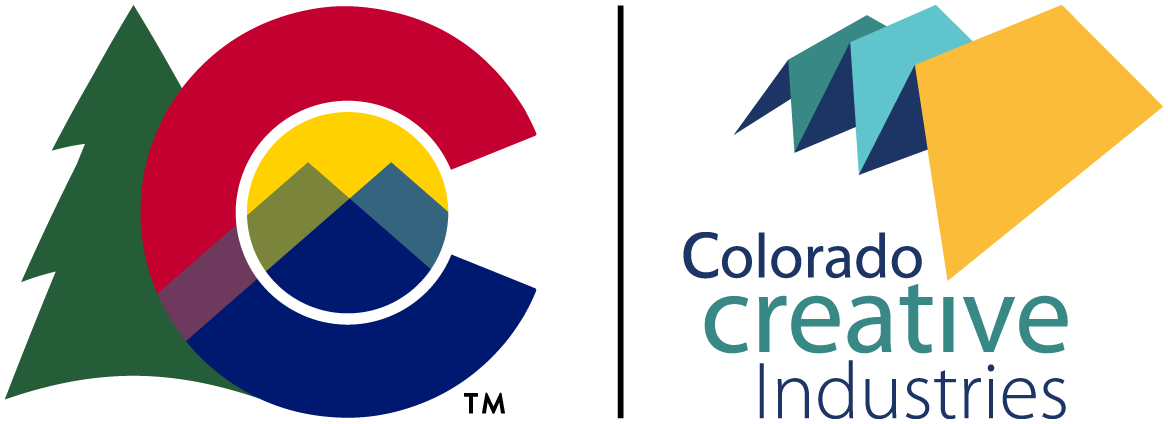 Governor’s Office of Economic Development & International Trade
Creative Placemaking in Rural Communities
Rural Creating Placemaking Initiatives
Grants with (NEA, State, Private Philanthropy)
Change Leader Training (State)
Creative Opportunity Counties (NEA, State) 
Creative Districts (NEA, State & Local Government, Private Philanthropy)
Creative District Community Loan Fund (State & CDFI)
Space to Create (Local, State, Federal, Philanthropy, Private Investors)
Rural Philanthropy Days (Philanthropic Partners, State & Community Foundations)
Trinidad’s Story in 2012
Population declined from 30,000 to 9,400
20+ years of City budget shortfalls
Loss of mining and extractive industry jobs
Recurring turnover in elected leadership
Young people leave and don’t return
Aging population and infrastructure
Abandoned and blighted buildings
Groundwork between 2013-2016
Historic Building Analysis (History Colorado)
Downtown Retail Uses & Leakage Assessment (Downtown Colorado Inc.)
Formalized Creative District & Main Street strategies (State agencies)
Updated building codes (Local Government)
Activated Urban Renewal Authority (Local)
Enacted anti-blight ordinance (Local)
Retail cannabis sales approved (State, Local)
Selected as “Demonstration” project for Space to Create
Trinidad’s Success
2012	
*  Commercial Building Investment 	$1.2 M
Lodging Tax Collections		$150K
Vacancy Rate in Downtown	63%
Commercial Real Estate Trans.	6 sales
General Fund Revenue		No growth
Declining population
Abandoned buildings
Blight
Today
Commercial Building Investment 	$37m
Lodging Tax Collections			$554K
Vacancy Rate in Downtown		13%
Commercial Real Estate Trans.		42 sales
General Fund Revenue		$4.8M increase
New signature events			3
Acquisition of Fisher’s Peak/state park designation (19,000 acres)		$25.4M
Population increase/creative sector attraction
Space to Create demonstration project
Restoration and re-use of historic buildings
Space to Create
Stimulate community & economic development in rural & small towns/9 regions
Affordable live/work, community, retail and commercial space
Partnership among state agencies: Economic Development, CCI, Dept of Local Affairs, Housing, History Colorado
Partnership with philanthropy:  Boettcher, Gates, El Pomar and community foundations
First state-led initiative for live/work spaces for creative sector in rural areas
Trinidad:  41 units of live/work space, 20,000s.f. community & retail space ($18M)
Ridgway:  26 units of live/work space, 3000s.f. community space ($10M)
Paonia:  Completed Feasibility & Market Studies, assessing project scope
Grand Lake:  Completed Feasibility& Market Studies